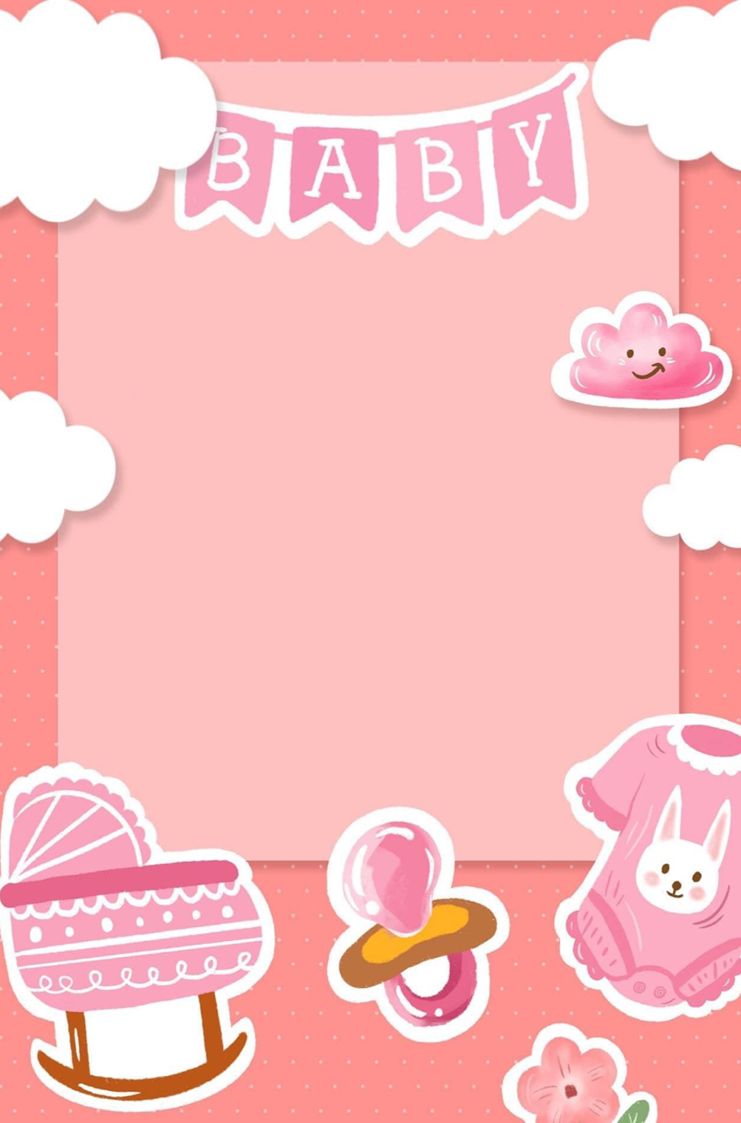 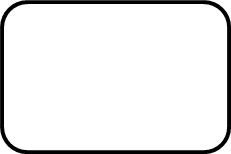 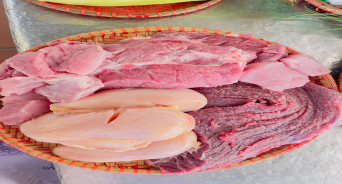 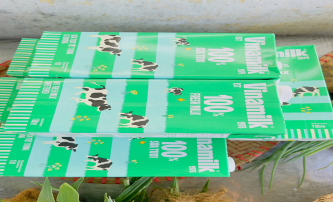 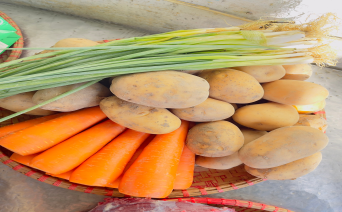 Thực đơn ngày 09-7-2024
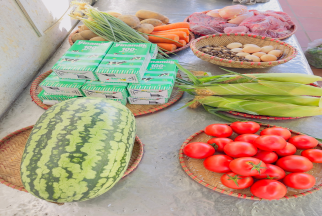 Bữa đệm sáng
- Sữa Vinamil
MN Ánh Dương Xanh
Bữa trưa
      - Thịt bò sốt vang
      - Canh khoai tây cà rốt nấu xương
      - Dưa hấu
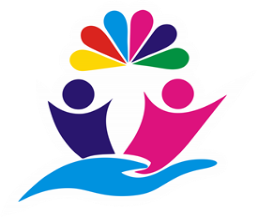 Bữa phụ chiều
Súp gà ngô non
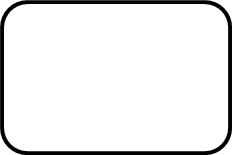 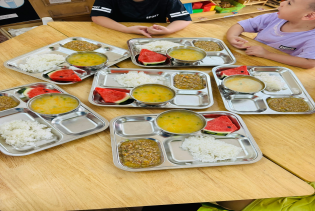 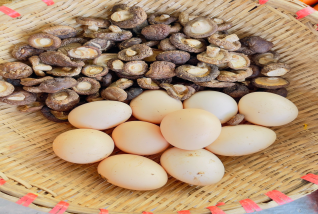 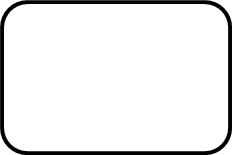 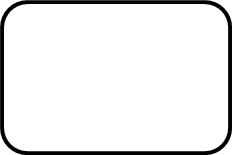 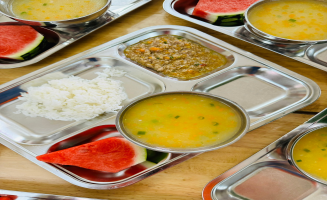 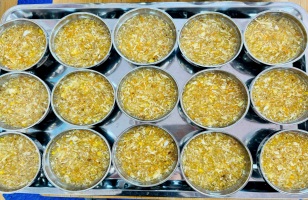